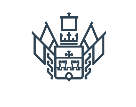 ДЕПАРТАМЕНТ ИНВЕСТИЦИЙ И РАЗВИТИЯ МАЛОГО И СРЕДНЕГО ПРЕДПРИНИМАТЕЛЬСТВА КРАСНОДАРСКОГО КРАЯ
Проектный подход в муниципальном управлении
13 марта 2019 года
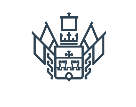 Национальные цели и направления развития Российской Федерации на период до 2024 года
9 национальных целей развития РФ
Рост 
численности населения
Продолжительность жизни  – 78 лет (2030 год - 80 лет)
Рост доходов граждан, 
рост пенсионного обеспечения
Ускорение технологического развития
Ускоренное внедрение цифровых технологий
Улучшение жилищных условий не менее 5 млн. семей ежегодно
Высокопроизводительный экспортно ориентированный сектор, обеспеченный высококвалифицированными кадрами
Снижение в 2 раза уровня бедности
Вхождение в ТОП-5 экономик мира, инфляция <4%
12 направлений для разработки национальных проектов (программ)
демография
образование
наука
здравоохранение
культура
экология
жилье и 
городская среда
производительность труда 
поддержка занятости
безопасные и качественные автомобильные дороги
цифровая экономика
МСП и поддержка индивидуальной предпринимательской инициативы
международная кооперация и экспорт
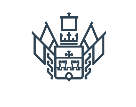 Структура Национальных проектов
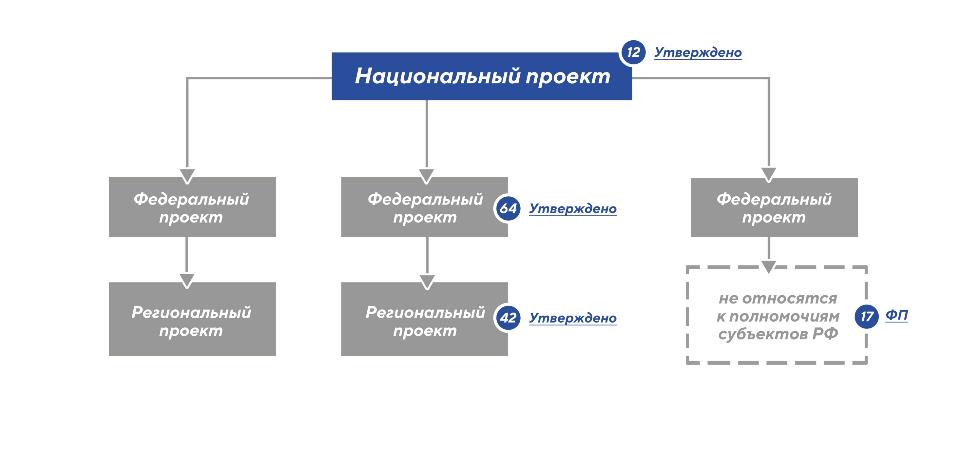 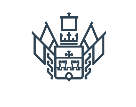 РЕГИОНАЛЬНЫЕ проекты
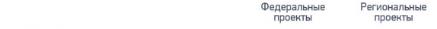 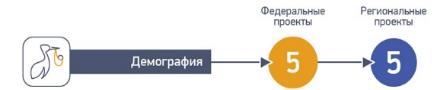 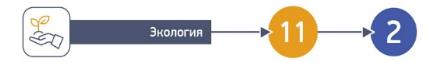 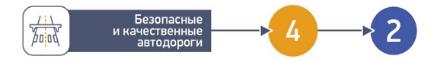 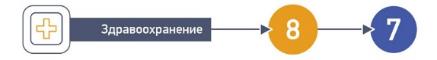 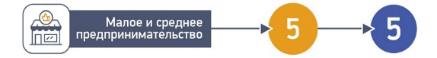 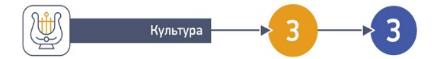 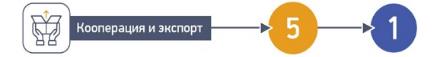 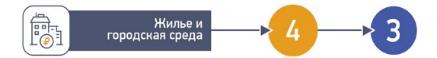 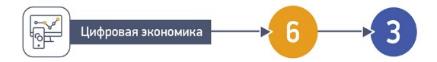 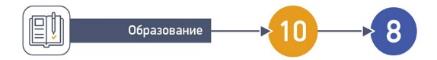 Всего:                           64           42
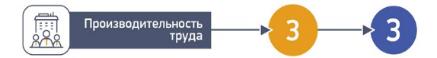 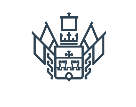 Роль муниципальных образований в реализации национальных проектов
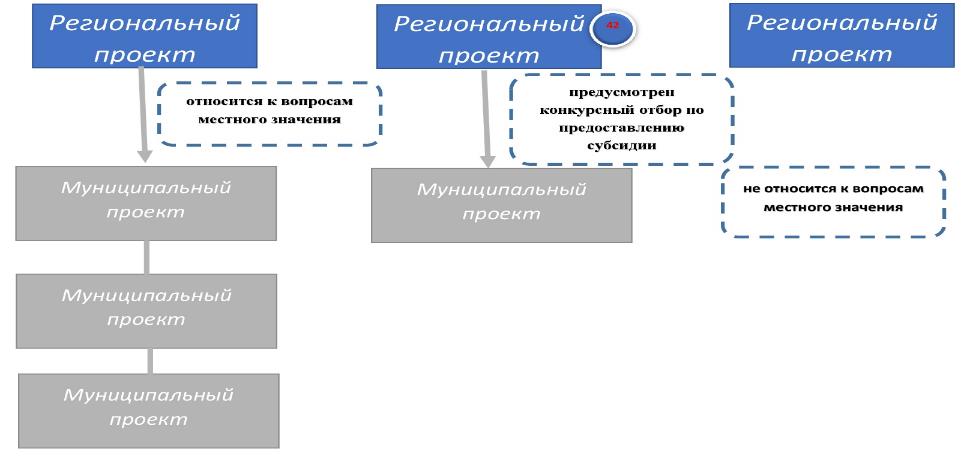 МСП и поддержка индивидуальной предпринимательской инициативы
международная кооперация и экспорт
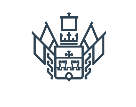 ОСНОВНЫЕ НАПРАВЛЕНИЯ СТРАТЕГИЧЕСКОГО РАЗВИТИЯ КРАСНОДАРСКОГО КРАЯ
Кластер экологизированного агропромышленного комплекса с глубокой умной переработкой;
Туристско-рекреационный кластер;
Торгово-транспортно-логистический кластер – Южный экспортноимпортный хаб;
Кластер умной промышленности;
Кластер социальных и креативных индустрий;
Умная Кубань – лидеры будущего;
Пространство без границ.
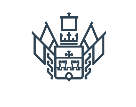 СООТНОШЕНИЕ НАЦИОНАЛЬНЫХ ПРОЕКТОВ И ОСНОВНЫХ НАПРАВЛЕНИЙ СТРАТЕГИЧЕСКОГО РАЗВИТИЯ КРАСНОДАРСКОГО КРАЯ
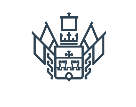 КЛЮЧЕВЫЕ ВЕХИ ВНЕДРЕНИЯ СИСТЕМЫ ПРОЕКТНОГО УПРАВЛЕНИЯ В КРАСНОДАРСКОМ КРАЕ
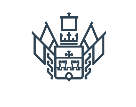 ОРГАНИЗАЦИОННАЯ СТРУКТУРА СИСТЕМЫ УПРАВЛЕНИЯ ПРОЕКТНОЙ ДЕЯТЕЛЬНОСТЬЮ В КРАСНОДАРСКОМ КРАЕ
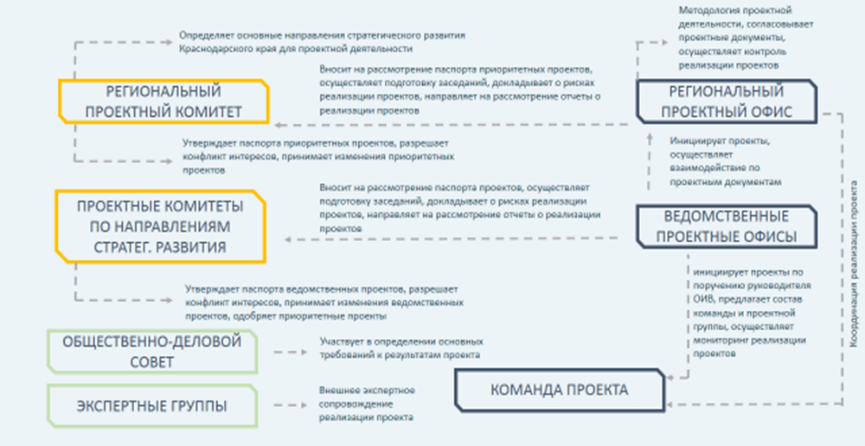 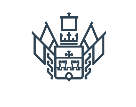 ЭКОНОМИЧЕСКИЕ ЗОНЫ КРАСНОДАРСКОГО КРАЯ
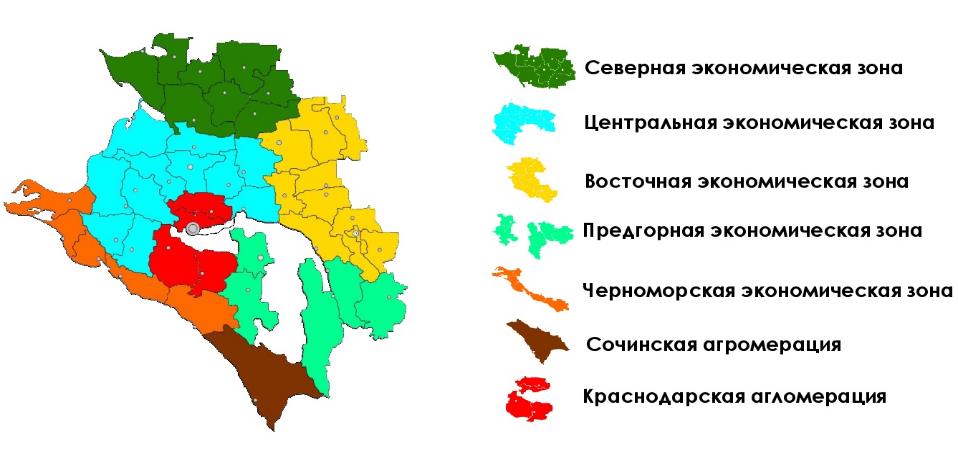 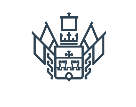 СИСТЕМА УПРАВЛЕНИЯ ПРОЕКТНОЙ ДЕЯТЕЛЬНОСТЬЮ В МУНИЦИПАЛЬНОМ ОБРАЗОВАНИИ
муниципальный проектный комитет
общественность
экспертные группы
муниципальный проектный офис
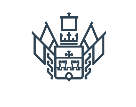 СИСТЕМА УПРАВЛЕНИЯ ПРОЕКТНОЙ ДЕЯТЕЛЬНОСТЬЮ В МУНИЦИПАЛЬНОМ ОБРАЗОВАНИИ
Муниципальный проектный комитет - коллегиальный совещательный орган, 
принимающие управленческие решения о целесообразности и приоритетности 
реализации на территории муниципального образования муниципального проекта.
 

Состав : глава администрации муниципального образования и его заместители.
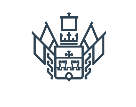 СИСТЕМА УПРАВЛЕНИЯ ПРОЕКТНОЙ ДЕЯТЕЛЬНОСТЬЮ В МУНИЦИПАЛЬНОМ ОБРАЗОВАНИИ
Муниципальный проектный комитет - коллегиальный совещательный орган, осуществляет координацию и методическое сопровождение проектной деятельности на территории муниципального образования. 

Принципы формирования:
 1) наделение отдельного структурного подразделения администрации МО полномочиями муниципального проектного офиса; 
2) формирование отдельного постоянно действующего рабочего органа из состава руководителей структурных подразделений администрации МО под председательство заместителя главы администрации МО, курирующего внедрение проектного управления.
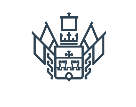 ЧТО ТАКОЕ ПРОЕКТ
projectus (лат.) – «заброшенный вперед»
Проект - комплекс взаимосвязанных мероприятий, осуществляемых, в течение установленного ограниченного периода времени и при установленном бюджете, для создания уникального результата, имеющий ресурсные ограничения, требующий планирования и контроля реализации.
Например, надо:
 построить дом 
или сделать ремонт
Внедрить новую информационную систему
Открыть МФЦ
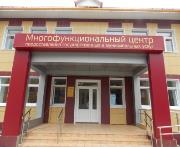 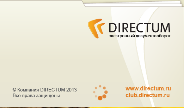 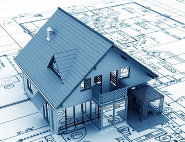 14
[Speaker Notes: По данным Российской ассоциации Управления Проектами «СОВНЕТ», около 40% целенаправленной общественно полезной деятельности, реализуется через различные проекты и программы и 25% мирового бюджета тратится на проекты. Профессиональное управление проектами позволяет эффективно распределить ответственность и обязанности между участниками проекта, сэкономить до 30% времени и до 20% средств, снизить риски неуспеха проектов 
Проект является однократным (непериодическим) мероприятием и требует участия специалистов различных структур / подразделений.]
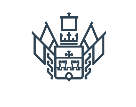 ЧТО ТАКОЕ ПРОЕКТНАЯ ДЕЯТЕЛЬНОСТЬ
Управление проектами — область деятельности, в ходе которой определяются и достигаются четкие цели проекта при балансировании между объёмом работ, ресурсами (такими как деньги, труд, материалы, энергия, пространство и др.), временем, качеством и рисками. Ключевым фактором успеха проектного управления является наличие чёткого заранее определённого плана, минимизации рисков и отклонений от плана, эффективного управления изменениями (в отличие от процессного, функционального управления, управления уровнем услуг).
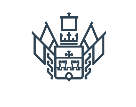 СИСТЕМА УПРАВЛЕНИЯ ПРОЕКТНОЙ ДЕЯТЕЛЬНОСТЬЮ В МУНИЦИПАЛЬНОМ ОБРАЗОВАНИИ
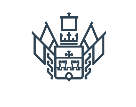 ПРЕДПОСЫЛКИ ВНЕДРЕНИЯ ПРОЕКТНОГО УПРАВЛЕНИЯ
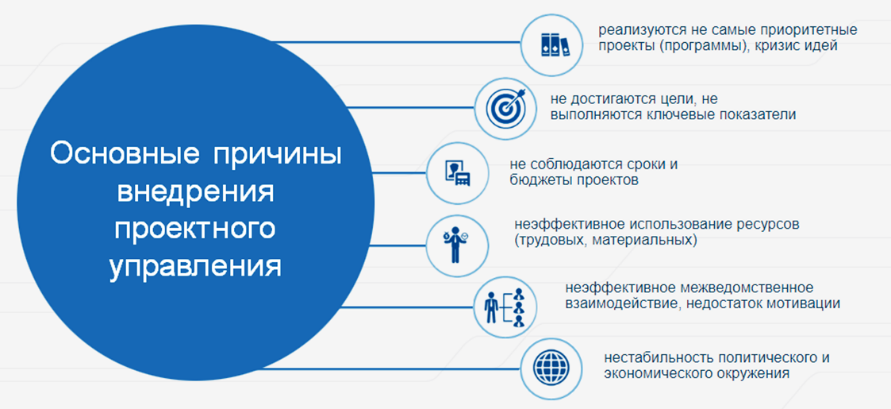 Здесь можно двигать все
Расширять полоски удобнее так:
(вкладка «Формат» при нажатии)
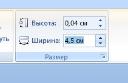 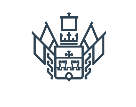 ПРЕИМУЩЕСТВА ПРОЕКТНОГО УПРАВЛЕНИЯ
повышение внутриведомственного, межведомственного и межуровневого взаимодействия;
распределение ролей и персонифицированное закрепление ответственности;
создание единого информационного пространства путем использования автоматизированной системы управления проектами;
эффективное планирование путем концентрации управленческих трудозатрат на первых этапах проекта;
построение эффективной системы контроля;
горизонтальная подчиненность участников руководителю проекта в        различных органах местного самоуправления;
четкое предварительное определение целей, результатов, механизмов реализации проекта;
планирование, учет и нивелирование рисков проекта;
прозрачность, обоснованность и своевременность принимаемых решений.
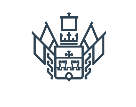 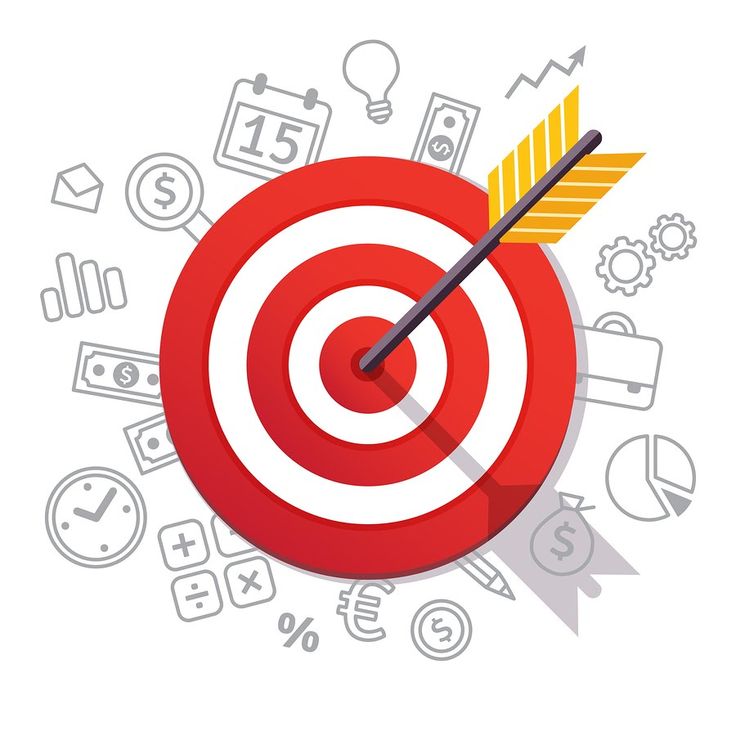 КЛЮЧЕВЫЕ ПОНЯТИЯ ПРОЕКТНОГО УПРАВЛЕНИЯ
Цель - это желаемый уникальный результат (состояние) деятельности, достигаемый при реализации проекта в заданных условиях
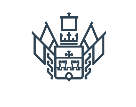 КЛЮЧЕВЫЕ ПОНЯТИЯ ПРОЕКТНОГО УПРАВЛЕНИЯ
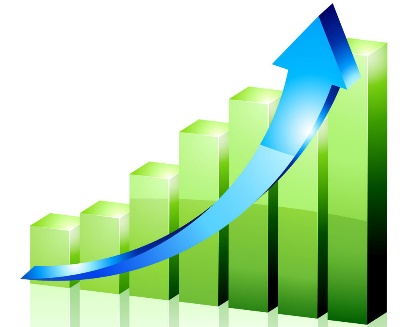 Показатели – индикаторы отражающие достижение цели
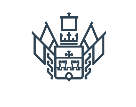 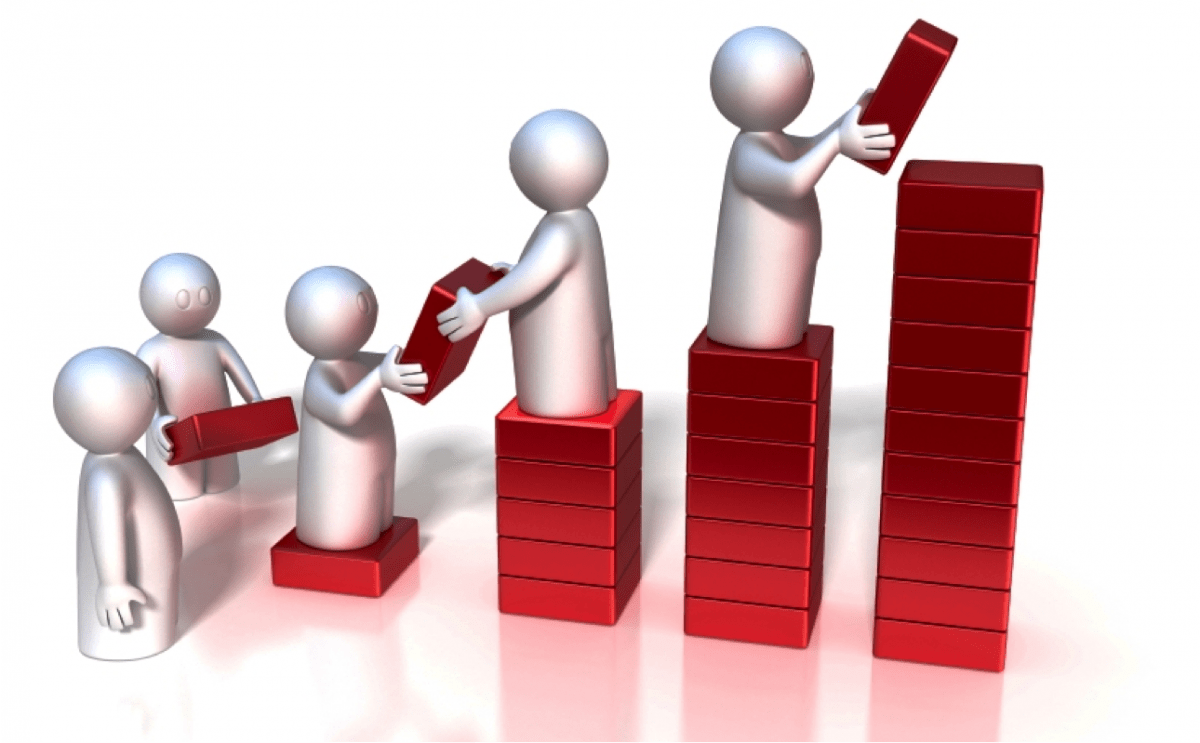 КЛЮЧЕВЫЕ ПОНЯТИЯ ПРОЕКТНОГО УПРАВЛЕНИЯ
Результаты – конкретные объекты, которые планируется создать в ходе реализации проекта для достижения цели
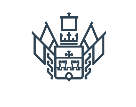 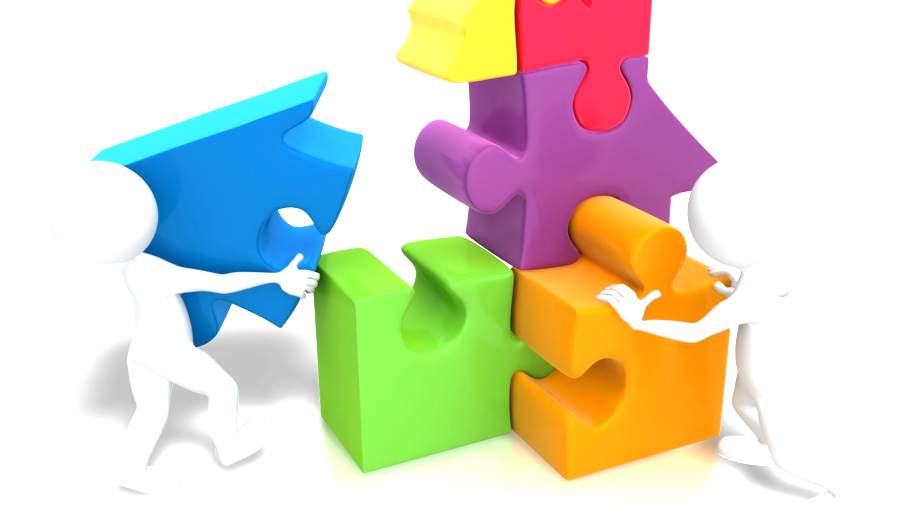 КЛЮЧЕВЫЕ ПОНЯТИЯ ПРОЕКТНОГО УПРАВЛЕНИЯ
1. Капитальное строительство. 
2. Внедрение услуги для государственных организаций, бизнеса или населения.
3. Создание новой организации. 
4. Обучение персонала, сертификация и аккредитация. 
5. Разработка методики, стандарта. 
6. Разработка стратегии, планов. 
7. Проведение массовых мероприятий, чемпионатов. 
8. Внедрение информационной системы. 
9. Проведение благоустройства, текущих ремонтов. 
10. Принятие нормативно-правового акта. 
11. Проведение информационных кампаний. 
12. Приобретение техники, оборудования или услуг. 
13. Организация работ. 
14. Финансирование, субсидирование бюджетов.
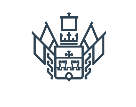 СОДЕРЖАНИЕ
Пример, правильного планирования результатов:
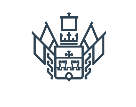 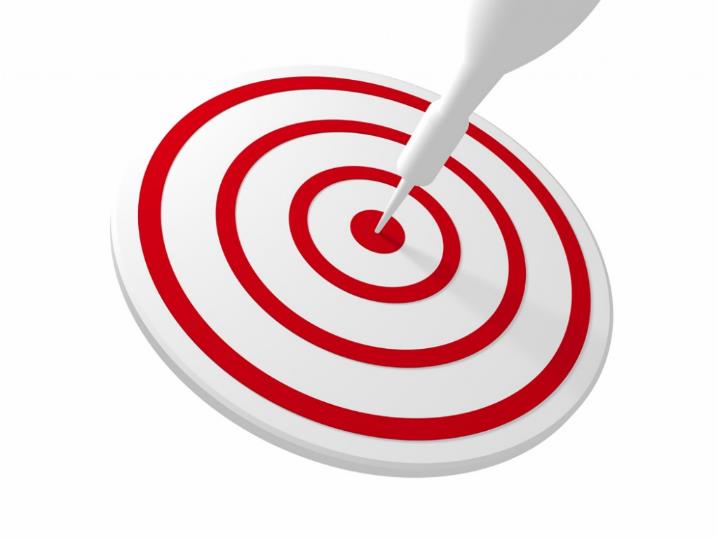 КЛЮЧЕВЫЕ ЭЛЕМЕНТЫ ПРОЕКТА
ЦЕЛЬ
SMART – техника формулирования цели:
Specific (Конкретная)
Measurable (Измеримая)
Acquirable (Достижимая)
Relevant (Актуальная, значимая)
Timebound (Конечная во времени).
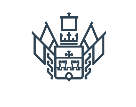 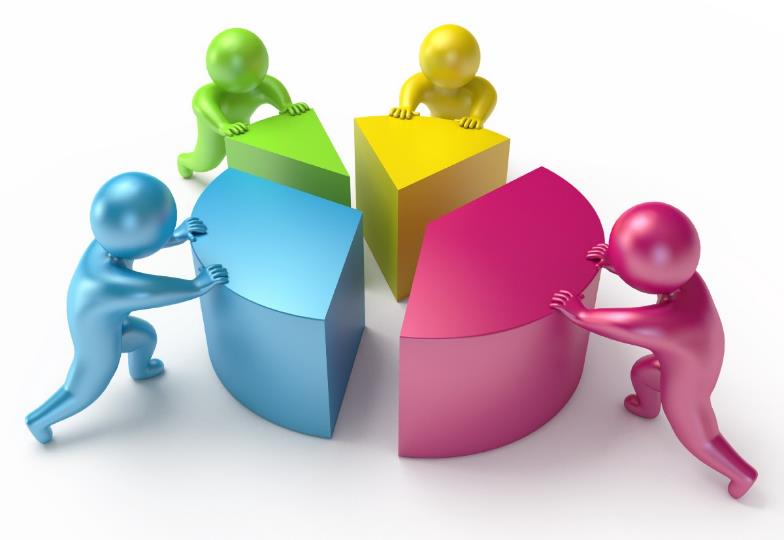 КЛЮЧЕВЫЕ ЭЛЕМЕНТЫ ПРОЕКТА
Команда проекта
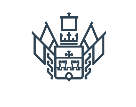 КЛЮЧЕВЫЕ ЭЛЕМЕНТЫ ПРОЕКТА
Календарный план-график проекта – диаграмма Ганта
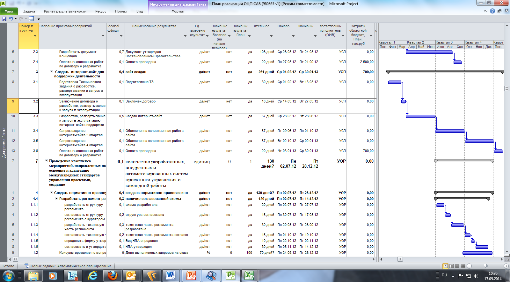 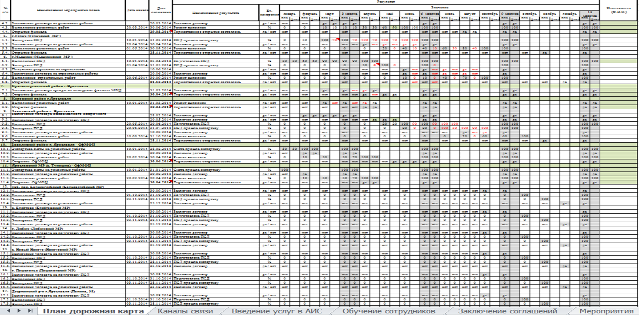 Календарный план-график проекта - Excel
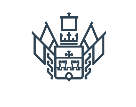 РАЗРАБОТКА ПЛАНА УПРАВЛЕНИЯ ПРОЕКТОМ
Хороший план управления проектом:
 Согласован с каждым участником проекта
 Утвержден у руководства
 Реалистичен (все участники проекта верят в то, что план можно выполнить)
 Хорошо оформлен (этим документом удобно пользоваться в ходе проекта)
Объем и состав плана должен соответствовать масштабности и значимости проекта.
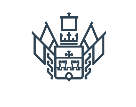 ПРОЕКТНАЯ ДОКУМЕНТАЦИЯ
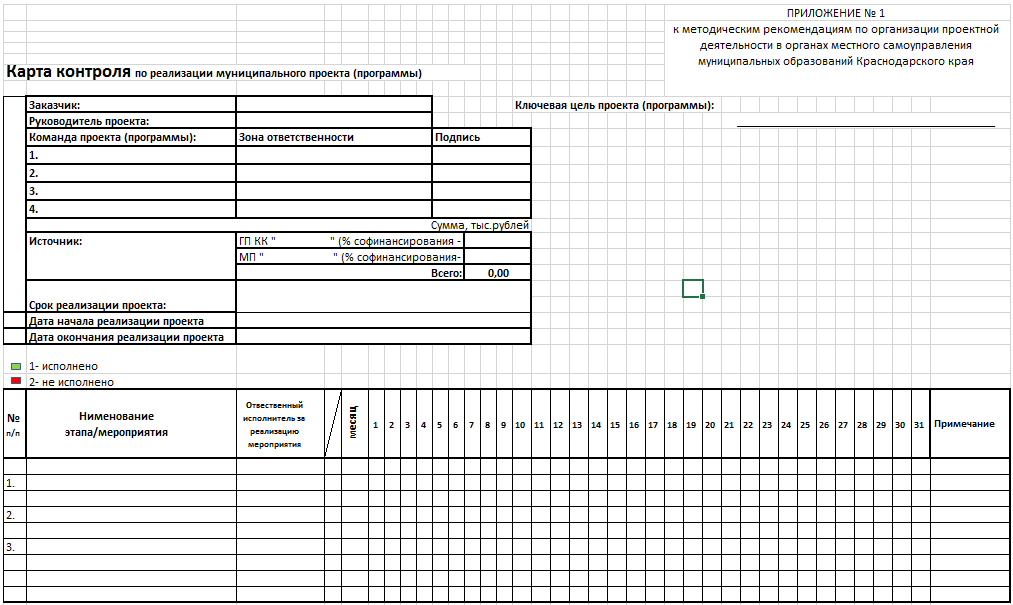 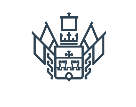 ЗАИНТЕРЕСОВАННЫЕ СТОРОНЫ В ПРОЕКТЕ
Заинтересованные стороны = прямые и косвенные участники проекта
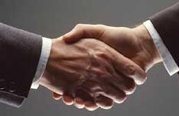 Нужно понять и учесть ожидания и интересы основных участников проекта и суметь найти правильный баланс между ними
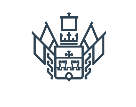 РИСКИ И ВОЗМОЖНОСТИ
Риск — это численно измеримая возможность неблагоприятных ситуаций и связанных ними потерь в связи с неопределенностью. 
Мера неопределённости – вероятность того, что в результате принятия решения произойдут некоторые события. 
Существует два метода определения вероятности нежелательных событий: объективный и субъективный. 
Объективный метод основан на вычислении частоты, с которой результат был получен в аналогичных условиях. 
Субъективная вероятность является предположением относительно определенного результата. Этот метод определения вероятности основан на личном опыте руководителя и команды проекта.
[Speaker Notes: Реальное исполнение проекта практически всегда  отличается от запланированного.  Общее управление изменениями осуществляется начиная со стадии инициации проекта и до его завершения, в течении каждой фазы проекта.

Возникающие отклонения должны контролироваться. При небольших отклонениях должны быть предприняты корректирующие воздействия, если же отклонения значительные, и их не удается ликвидировать, то возможно изменение плана  через  утвержденные запросы на изменения
Отклонение в любой области проекта неразрывно связано с отклонениями в других областях. Также любое изменение плана в отдельной области (например бюджета) может повлечь изменения в других областях. Поэтому все изменения должны быть скоординированы и управляться интегрировано.

Кто управляет отклонениями?
Для больших масштабных проектов может создаваться Управляющий комитет, в который могут входить основные участники проекта. В случае отсутствия комитета, его функцию автоматически выполняет высшее руководство компании
Комитет должен рассматривать не все, а только существенные изменения в проекте вне ПОЛНОМОЧИЙ руководителя проекта – изменения в содержании проекта, базовом плане, существенные изменения в стоимостях, сроках и т.д.]
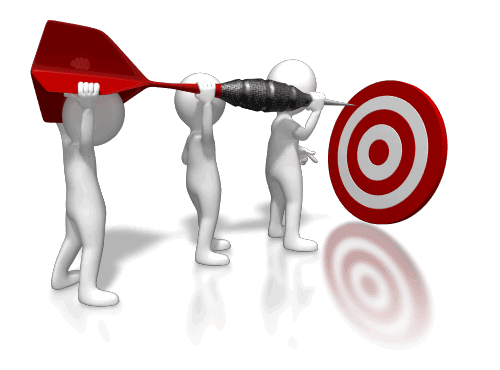 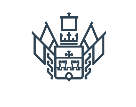 РЕГИОНАЛЬНЫЙ ПРОЕКТНЫЙ ОФИС
отдел проектного управлениядепартамента инвестиций и развития малого и среднего предпринимательства Краснодарского края
e-mail: pm@dip.krasnodar.ruhttp://www.kubaninvest.ru
https://www.instagram.com/projectmanagementkk/Заместитель начальника отдела НОВИКОВ Армен Николаевич8 918 332 25 37
a.novikov@dip.Krasnodar.ru